Objectives and guiding principles for change detection using remote sensing
Developed by:
USFS Geospatial Technology 
and Applications Center (GTAC)
Salt Lake City, Utah
Objectives
Build capacity and knowledge of remote sensing image processing 
Specifically in regards to detecting and monitoring landscape change
Why use remote sensing?
We want to inventory and monitor our resources in the most cost effective and efficient manner (save money and time)
Our focus is on Forest Resources
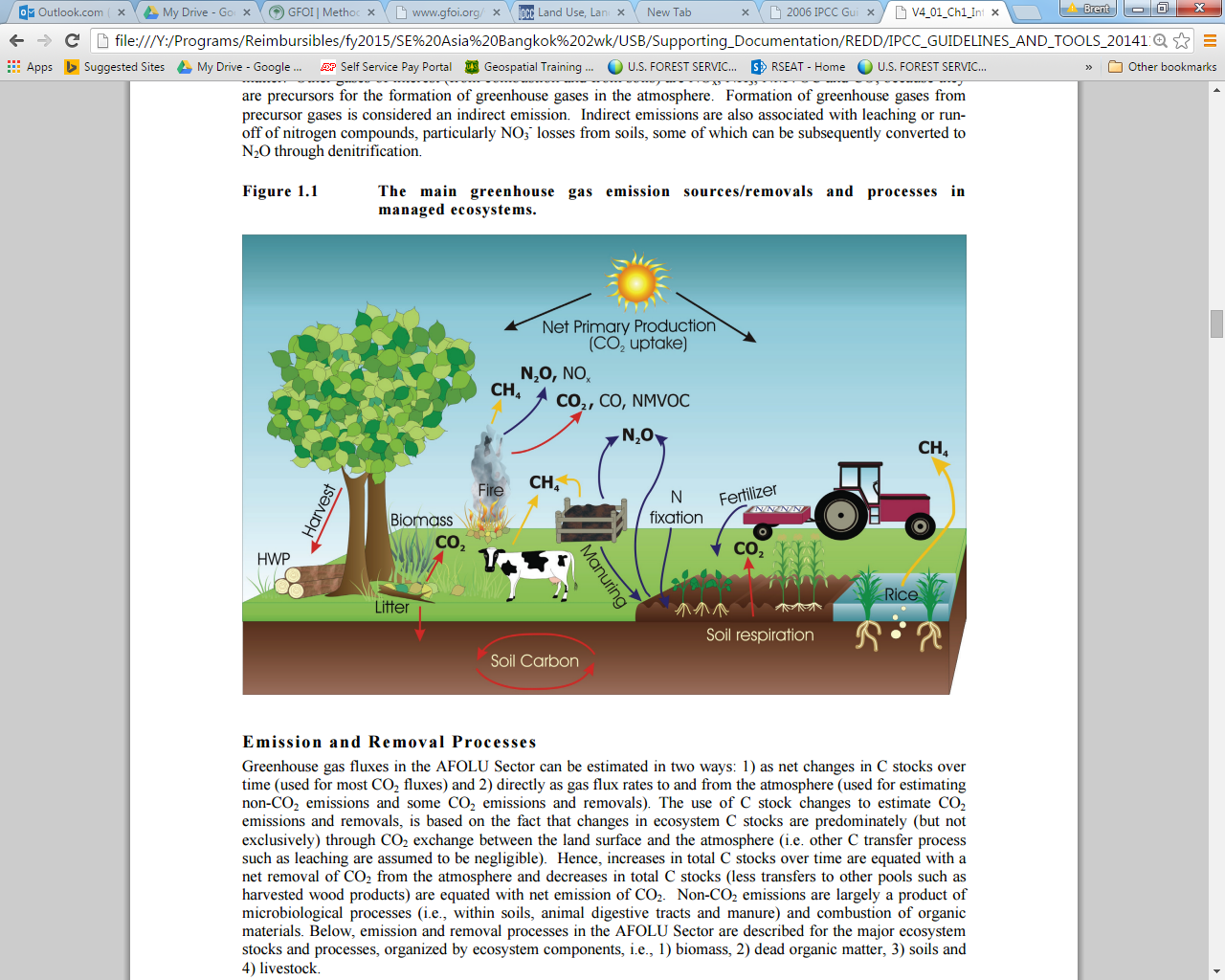 How will this help you?
It will provide you with the knowledge and a set of associated tools to implement a processing workflow

You will be able to… “Produce reliable, consistent and comparable reports on change in forest cover and forest use and associated anthropogenic greenhouse gas emissions or removals”




GFOI (2013) Integrating remote-sensing and ground-based observations for estimation of emissions and removals of greenhouse gases in forests: Methods and Guidance from the Global Forest Observations Initiative: Pub: Group on Earth Observations, Geneva, Switzerland, 2014.
Remote Sensing for Forest Monitoring
Remote Sensing is a tool to help us make better Resource Management Decisions

It can inform us in 4 areas:

Inventory – how much is there (hectares)?
Mapping – where is it (map)?
Classification – what is it (stratum)?
Monitoring – has it changed (gain or loss of forest)?
Forest Emissions and Removal Workflow
Highlighted Sections will be covered in these PowerPoints and exercises
Yes
No
Resulting Map Products
Guiding Principles
Global Forest Observation Initiative (GFOI) – Guiding principles for remote sensing data sources and methods

These principles are suggested to help countries decide on the combination of data sources and methods used to support reporting on GHG emissions and removals
https://www.reddcompass.org
Guiding Principle 1
To find change, compare images, not maps
Images contain more information and are collected on a frequent basis
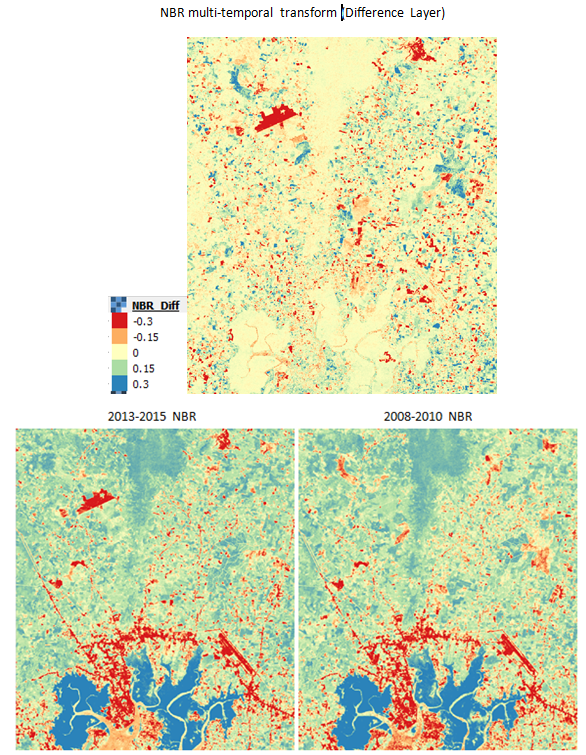 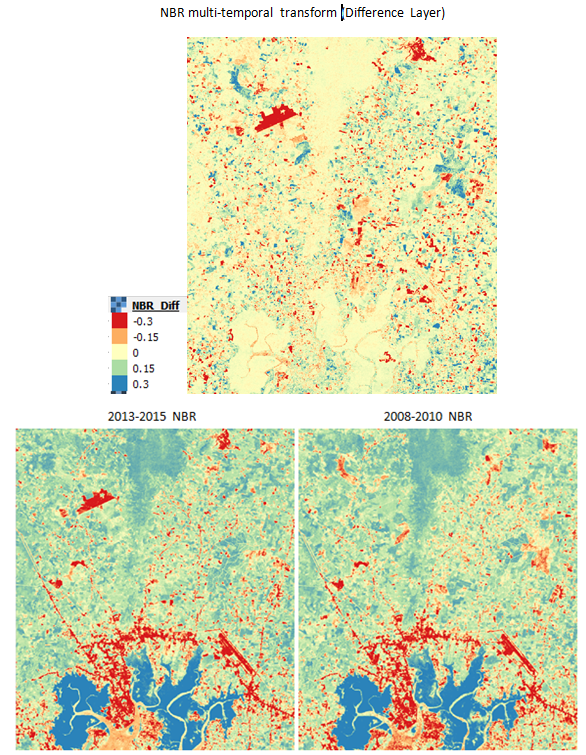 Guiding Principle 2
Time series Analysis and Consistency
When data are available from many time-steps, it is better to use the information from the entire time series of images rather than comparing only the end-dates.
//GEE provides access to the entire Landsat Archive
//Composite time period
var years = [2008, 2013]; 
var startJulian = 305; 
var endJulian = 90; 
var compositingPeriod = 2;
1986-1989 Landsat 5 Composite
2013-2015 Landsat 8 Composite
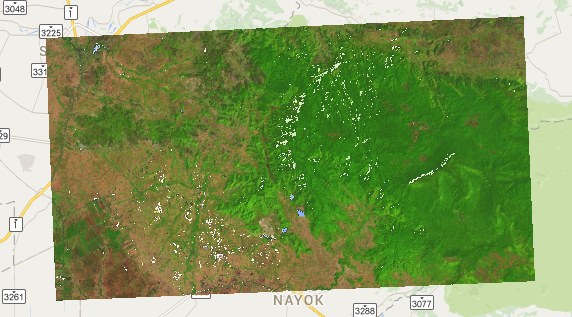 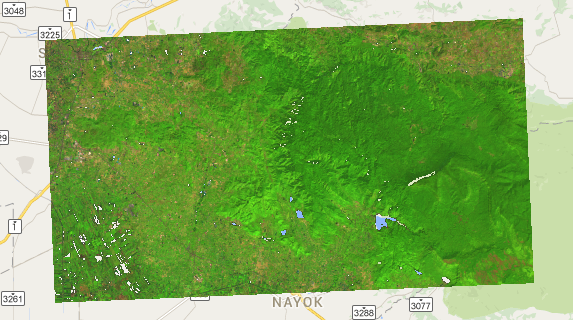 Guiding Principle 3
Always assess results from remote sensing
The goal of the remote sensing analysis is to estimate the areas of the classes in activity data or provide information that can be used to guide sampling strategies.
Collect Reference Data
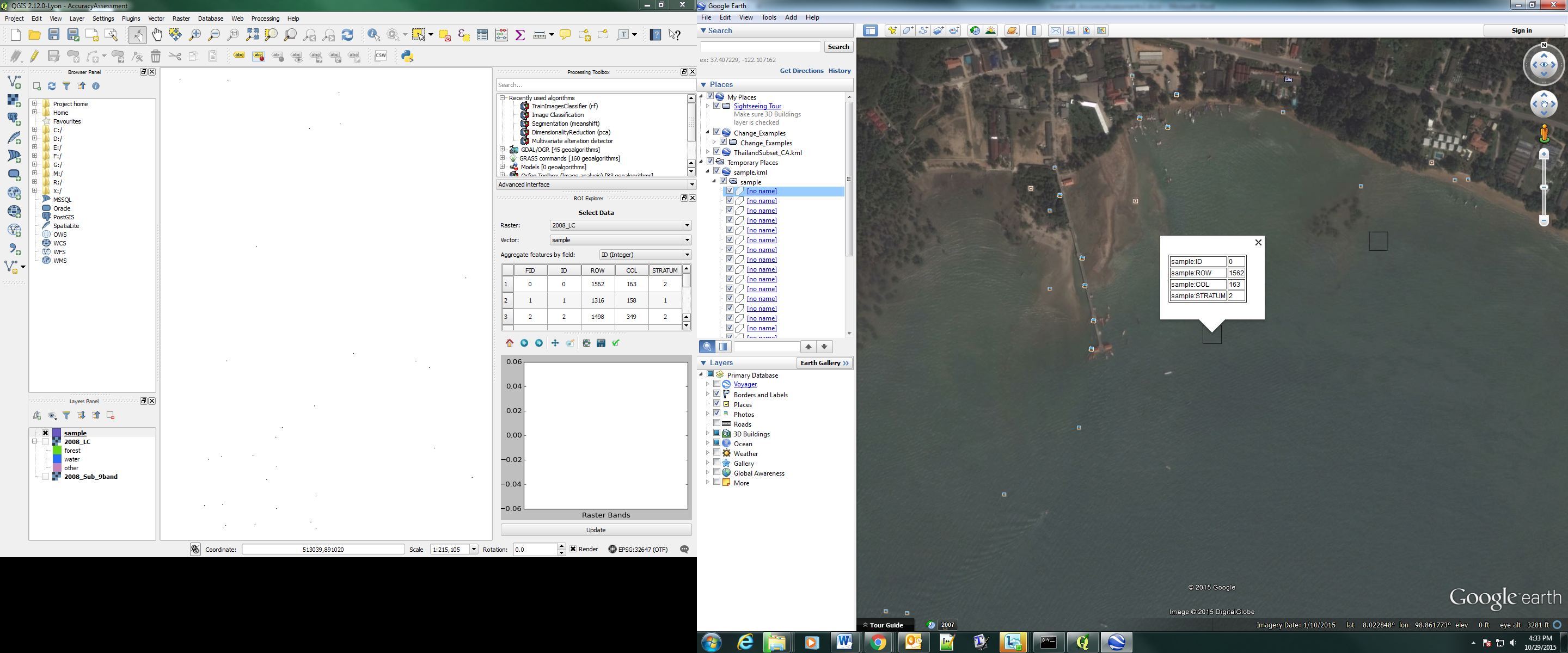 Generate an Error Matrix
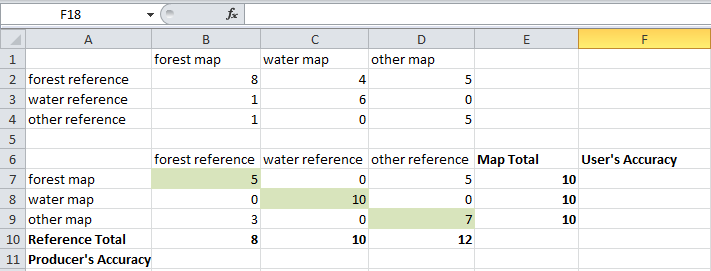 Guiding Principle 4
Document and archive steps taken
Project Planning Worksheet
Documentation Worksheet
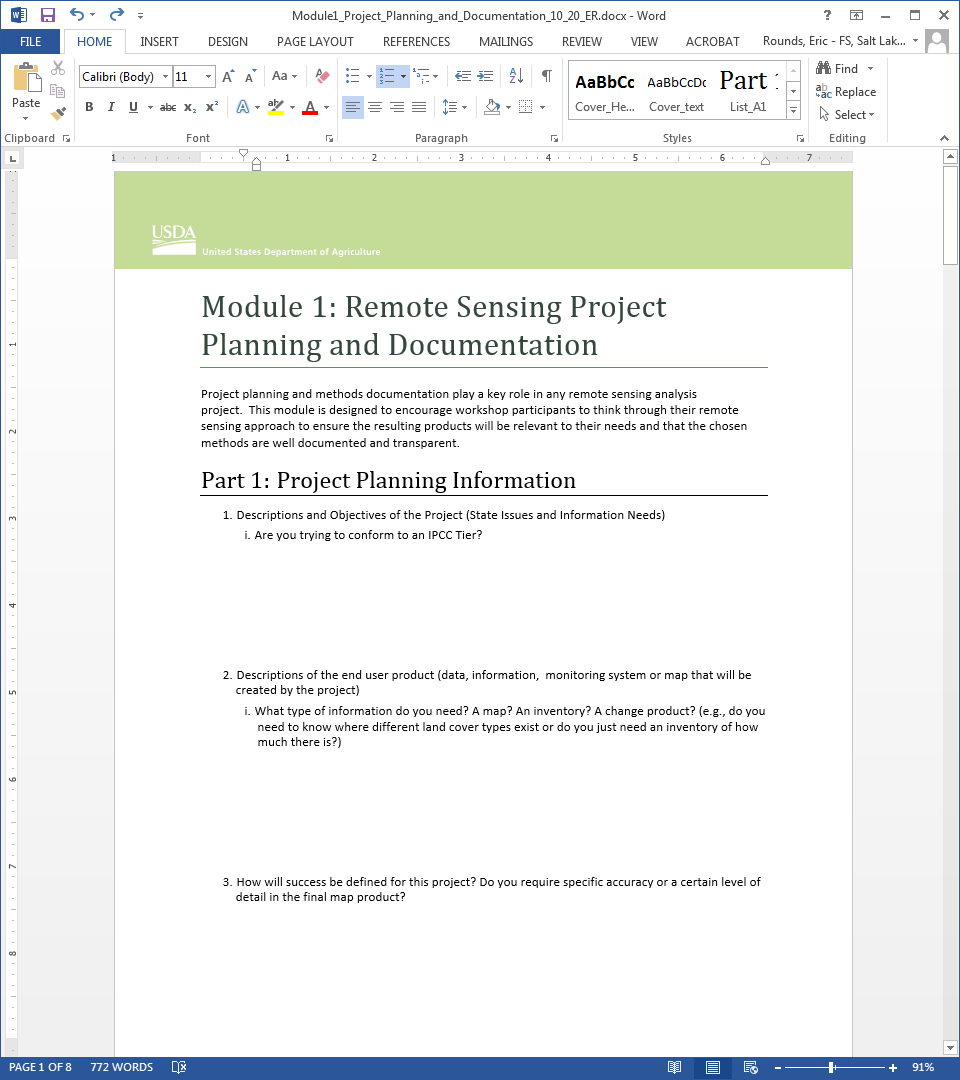 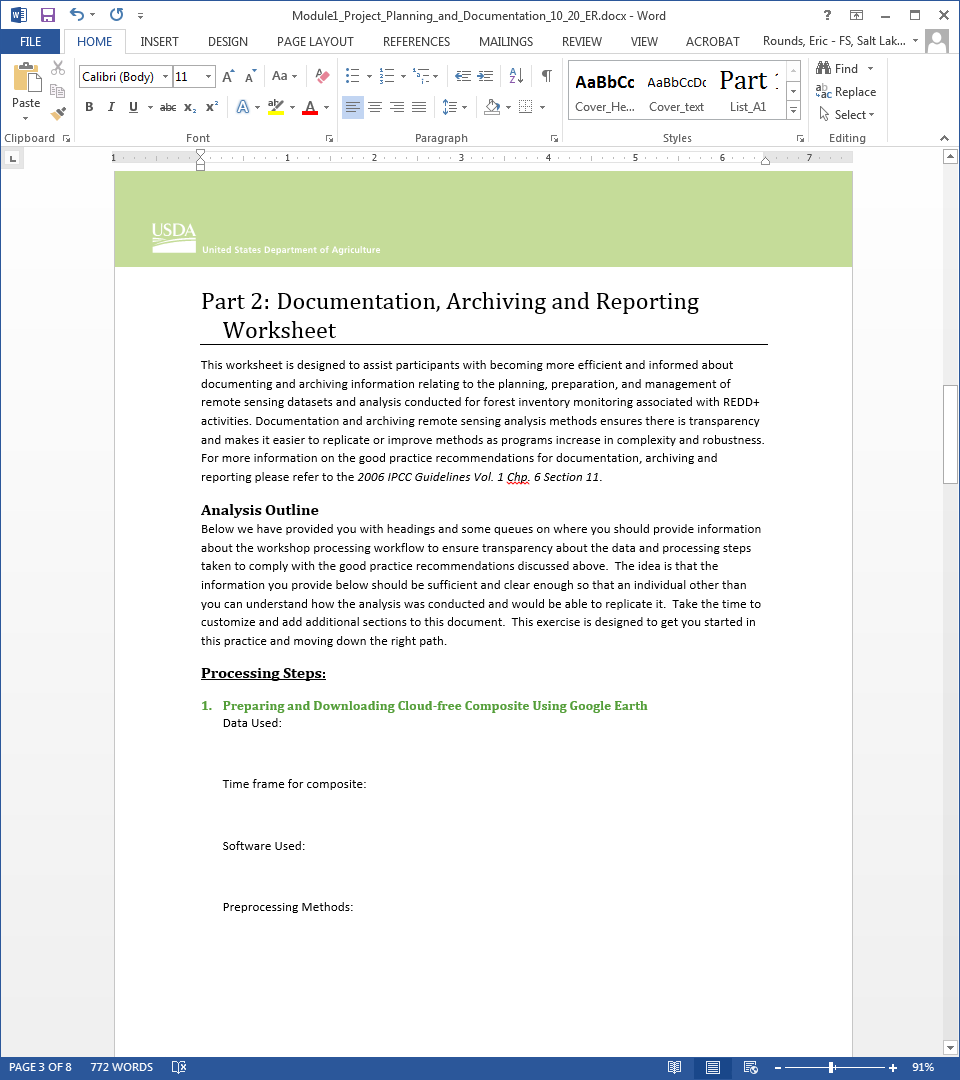 Useful Remote Sensing Tips
Creating good remote sensing models is an iterative process.

“All models are wrong, but some are useful” - George Box
Project Planning
Objectives
Bridge the gap between training and project implementation.
Share appropriate remote sensing workflows and project development strategies (hands on materials)

Develop a preliminary workflow for participants (project planning document)

Provide assistance and project consultation (capstone project)
Remote Sensing Applicability
Clearly define project scope and objectives:
What are the information needs?
Communicate with end users (…ologists other ministries)
What will be a useable product
What are their expectations
Project area: size, shape, ruggedness, remoteness…?
Scale, resolution, and extent?
Is timing a concern?
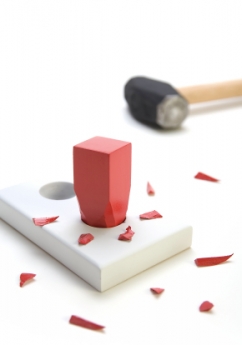 When you have a new hammer, every problem looks like a nail…
Remote Sensing Applicability
Identify similar work to yours:
Research results, explore end products, what did/not work  
Contact key staff involved in similar work to yours
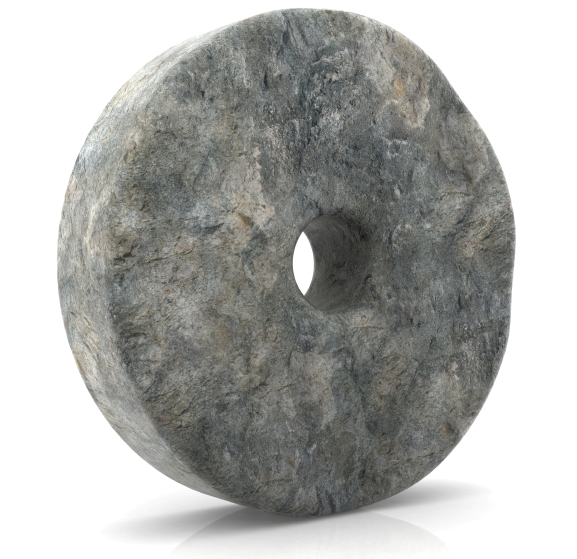 The wheel has been invented!
Remote Sensing Applicability
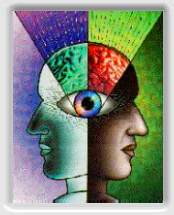 The human eye and brain is a very effective and complex remote sensing sensor. We derive information using the following image attributes 
Size
Shape
Tone/color
Texture
Shadow
Association
Pattern
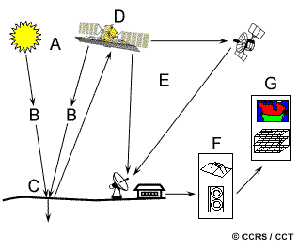 Remote Sensing technology attempts to duplicate that process, generally using only a couple of  the attributes listed above.
Advantages of remote sensing technology
Virtually unlimited storage capacity
Computer Processing power
Automated processing
Large landscapes at multiple scales
Analyze full EM spectrum
[Speaker Notes: This is your typical display of a remote sensing system.  Just to provide a visual of all the components it can be composed of.]
If you have questions please contact: Karis Tenneson, PhDRemote Sensing Specialist at USFS GTAC  krtenneson@fs.fed.us, 801-975-3768orBrenna SchwertRemote Sensing Specialist at USFS GTACbmschwert@fs.fed.us, 801-975-3821